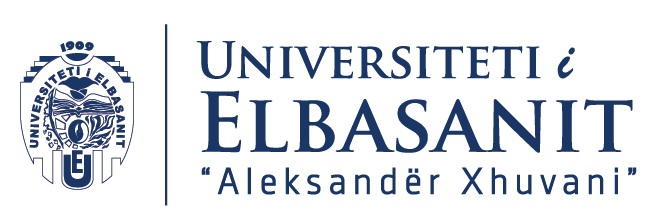 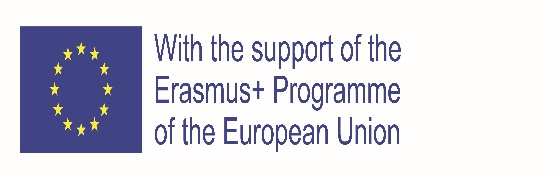 Te drejtat e pasagjereve ne BE 

Te drejtat e pasagjereve dhe mbrojtja e konsumatorit (XI)
Te drejtat e pasagjereve ne transportin ajror (XI)
Te drejtat e pasagjereve ne transportin hekurudhor (XI)
Pasagjeret ne det dhe anije dhe me autobus (XI)
Paktikat tregtare te padrejta ne transport (XI)
Elbasan, 16 Maj 2023
“Aleksandër Xhuvani” University, Elbasan, Street “Ismail Zyma” 3001, tel :+355 54 252 593, Elbasan Albania, www.uniel.edu.al
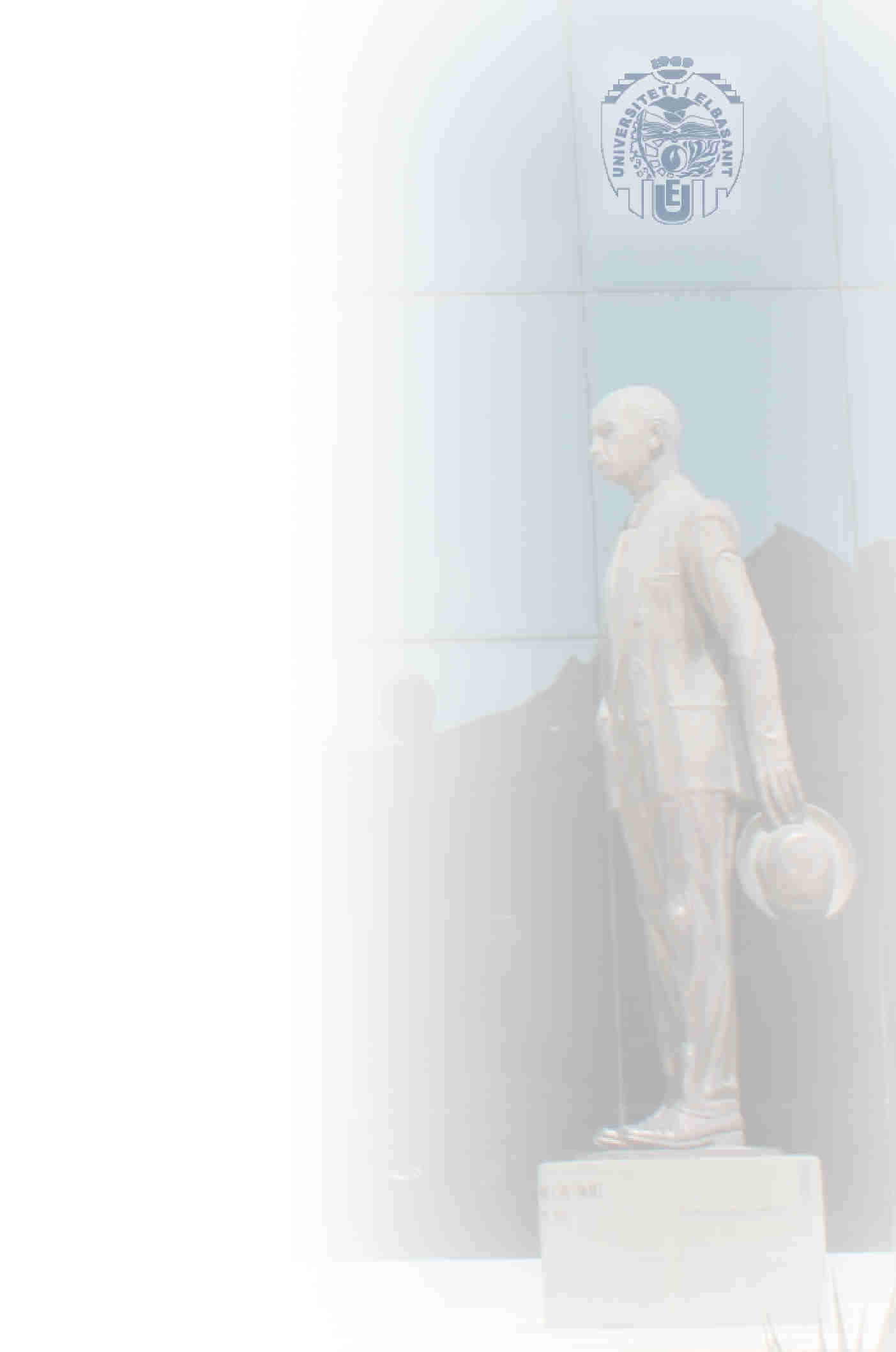 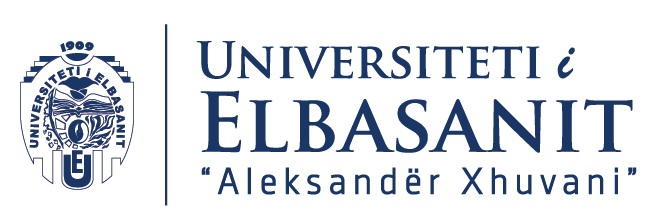 Hyrje
Legjislacioni i BE
Neni 90 TFBE
Objektivat e Traktateve, ne ceshtjet qe rregullon ky titull, ndiqen brenda kuadrit te nje politike te perbashket per transportin
Legjislacion primar
Reg. 261/2004
Rregulla te perbashketa per kompensimin dhe asistencen e pasagjereve ne rastet e mohimit ne bord dhe vonesave te gjata e anulimin e fluturimeve 
Reg. 1371/2007
Detyrimet dhe te drejtat e pasagjereve me hekurudhe
Rreg. 2027/1997 
Pergjegjesia e transportuesit ajror per transportin e pasagjereve dhe bagazheve ne transportin ajror
Reg. 1177/2010 
Te drejtat e pasagjereve kur udhetojne me det dhe me ujra te brendshme
Reg. 181/2011 
Te drejtat e pasagjereve me autobus dhe karroceri
Reg. 1107/2006 
personat me mobilitet te kufizuar ne udhetimet ajrore
Mbrojtja e konsumatorit
Dir. BE 2015/2302 – Paketat e udhetimit dhe transportet e lidhura
Amendon Rreg.  KE 2006/2004 dhe Dir. 2011/83/BE
Shfuqizon Dir. 90/314/KEE
2
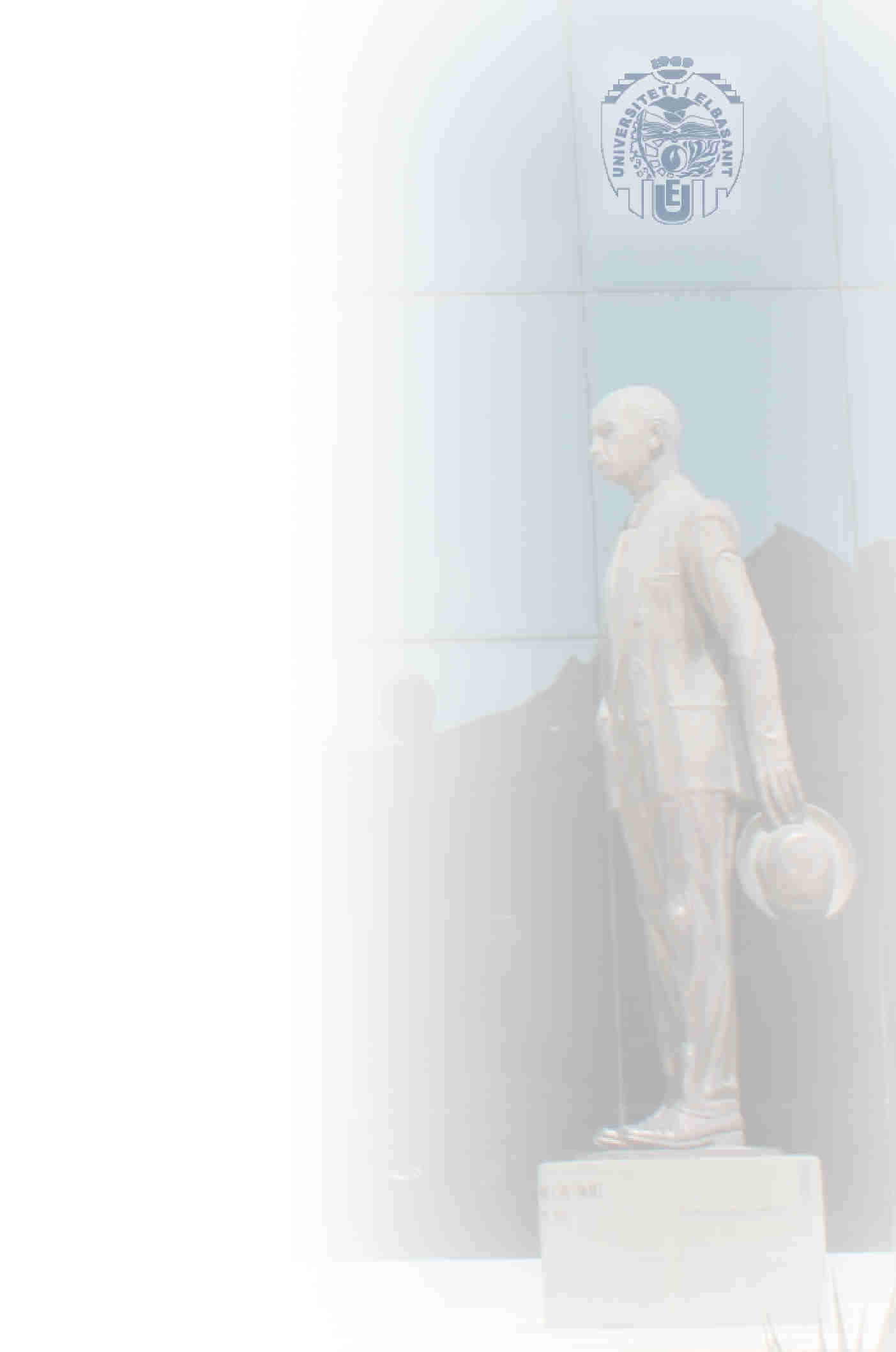 Mbrojtja e konsumatorit
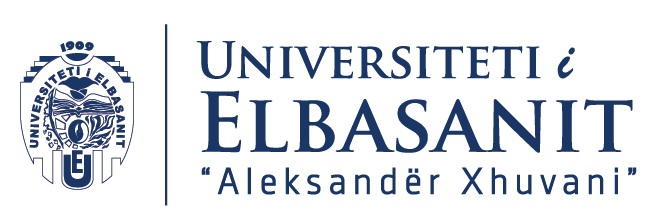 Mbrojtja e pasagjerit 
Demtimet apo humbja e jetes
Interesat ekonomike dhe jo ekonomike ne kontratat e transportit
Mbrojtja e konsumatorit ka fituar shume nga specifikat e mbrojtjes se pasagjerit 
Jane konventa me te vjetra se dalja e konceptit te konsumatorit. P.sh. Konventa e Chicagos
Mbrojtja e pasagjerit nis ne vitet 70 nga disniveli kontraktual qe perjashton pergjegjesine e transportuesit per pergjegjesine kontraktuale dhe jokontraktore
Mbrojtja e konsumatorit ne BE 
Vitet 80
Direktiva 85/374 pergjegjesia per produktet difektoze
Direktiva85/577 kontratat e lidhura jashte qendrave te punes
Vitet 90
Direktiva 90/314 paketat e tour-eve
Rreg. 91/295 mbi overbooking
Percakton pasagjerin por nuk permend termin konsumator 
Dir. 93/13 kushtet e padrejta ne kontratat konsumatore 
Dir. 99/44 mbi shitjen e mallrave konsumatorit, etj. 
Neni 169 TFBE
Për të promovuar interesat e konsumatorëve dhe për të siguruar një nivel të mbrojtjes së konsumatorëve, Bashkimi kontribuon në mbrojtjen e shëndetit, sigurisë dhe interesave ekonomike të konsumatorëve, si edhe në promovimin e të drejtës për informim, edukim dhe organizim, në mënyrë që të mbrojnë interesat e tyre
3
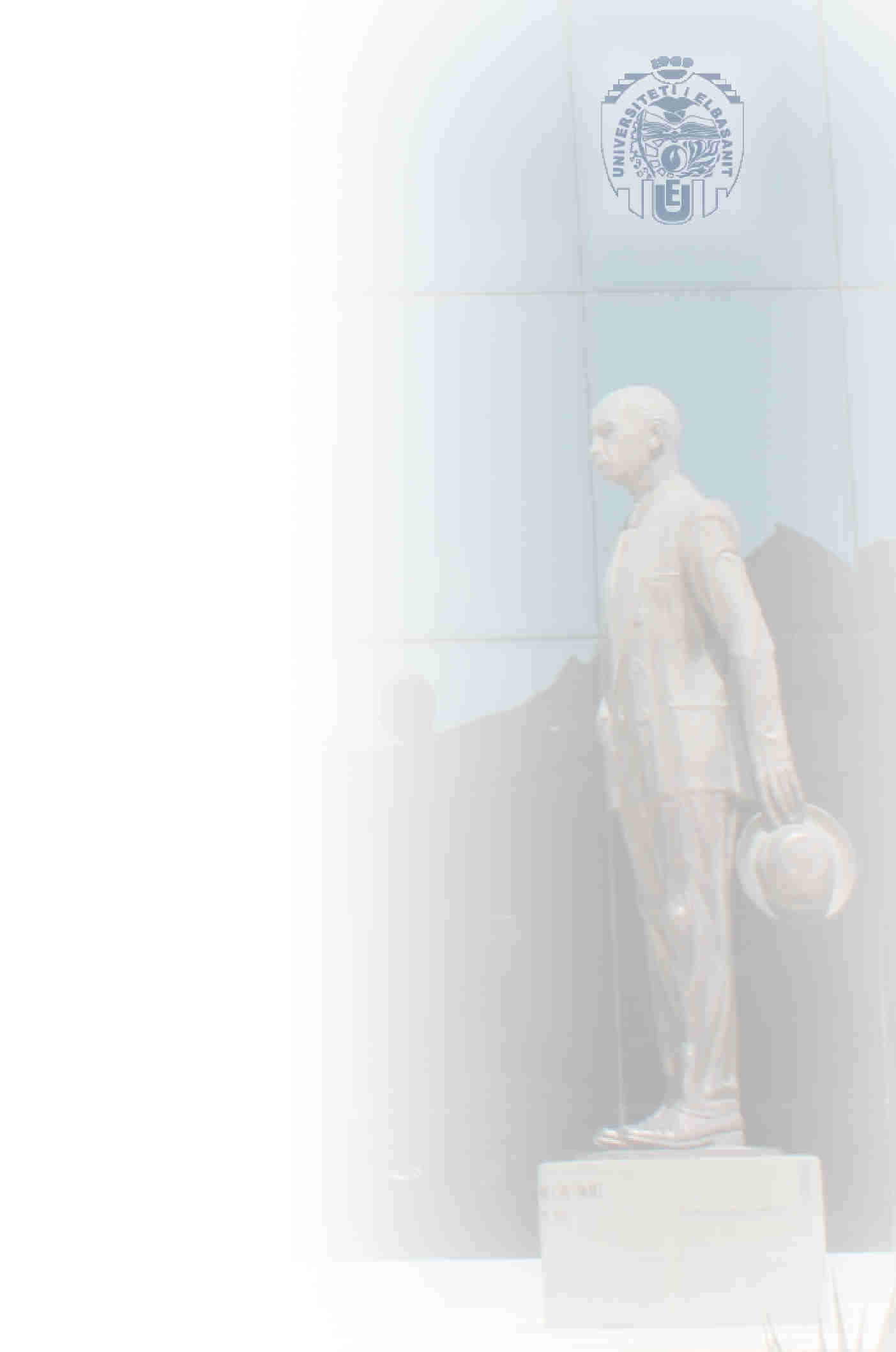 Mbrojtja e konsumatorit ne Paketat e udhetimit I
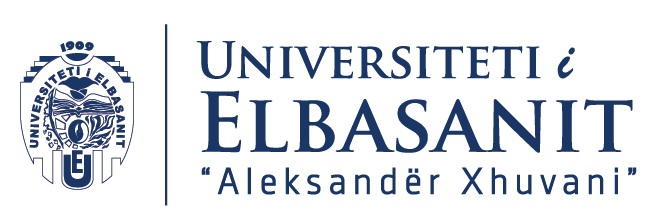 Mbrojtja e pasagjerit ne paketat e udhetimit 
Teoria klasike ishte se jane sherbime te ndara vec e vec: transport, akomodim, catering, etj
Vecanerisht nese kishim lidhje midis llojeve te ndryshme transporti duhej ti referohej seciles konvente me vete. 
Tregu i paketave te udhetimit ka ndryshur qe nga Dir. 90/314/KEE 
Vete direktiva pati nje larmishmeri transpozimesh ne shtete te ndryshme antare 
Dir. BE 2015/2032 
Te realizoje nje harmonizim te plote ne te gjitha shtetet antare
Jep perkufizimet e Sherbime udhetimi, Pakete Udhetimi, Marreveshje te lidhura udhetimi (linked travel arrangements LTA)
Jep perkufizimin e udhetarit, organizatorit, shitesit dhe shitesit me pakice
Udhetar dhe jo konsumator (neni 3)
Sepse pjesa e mire konsumatoreve qe blejne keto sherbime apo LTA jane edhe profesioniste apo biznese te vegjel te cilet megjithese nuk jane konsumatore bien ne fushen e aplikimit te Dir. qe mbron udhetarin
4
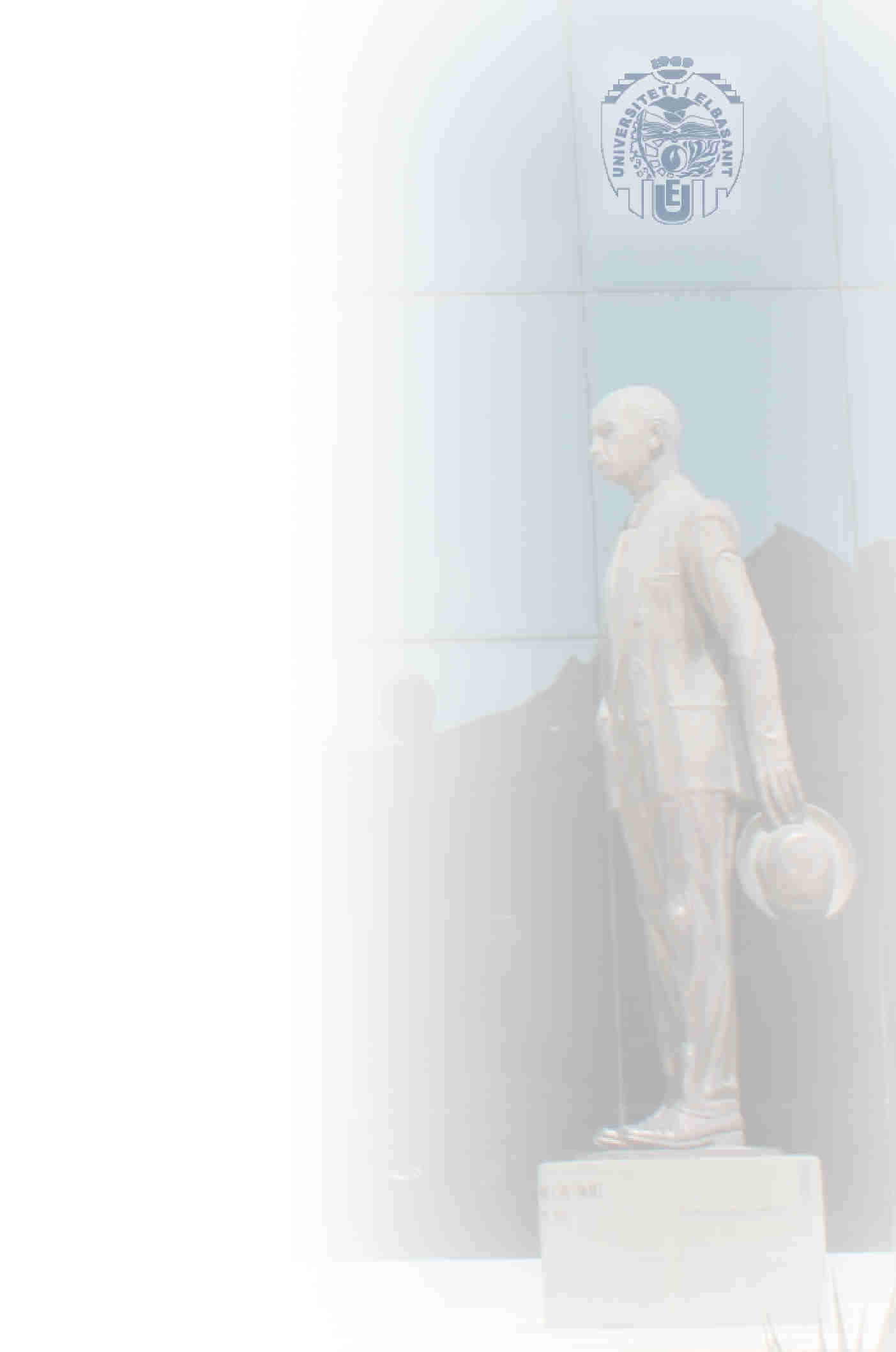 Paketat e udhetimit I
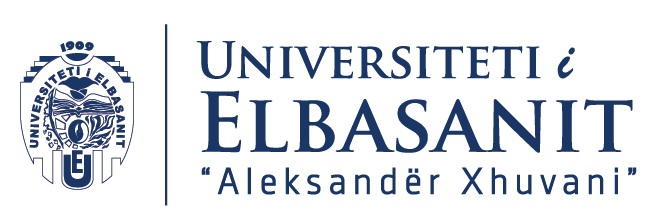 Detyrimet reciproke per palet ne Paketat e Udhetimit dhe LTA
Detyrimet parakontraktore per informacion dhe permbajtja
Ndryshimet e kontrates se paketes se udhetimit perpara nisjes se paketes
Performanca e paketes
Mbrojtja nga mospermbushja
LTA 
Detyrimet parakontraktore per informacion dhe permbajtja
Te realizoje
5
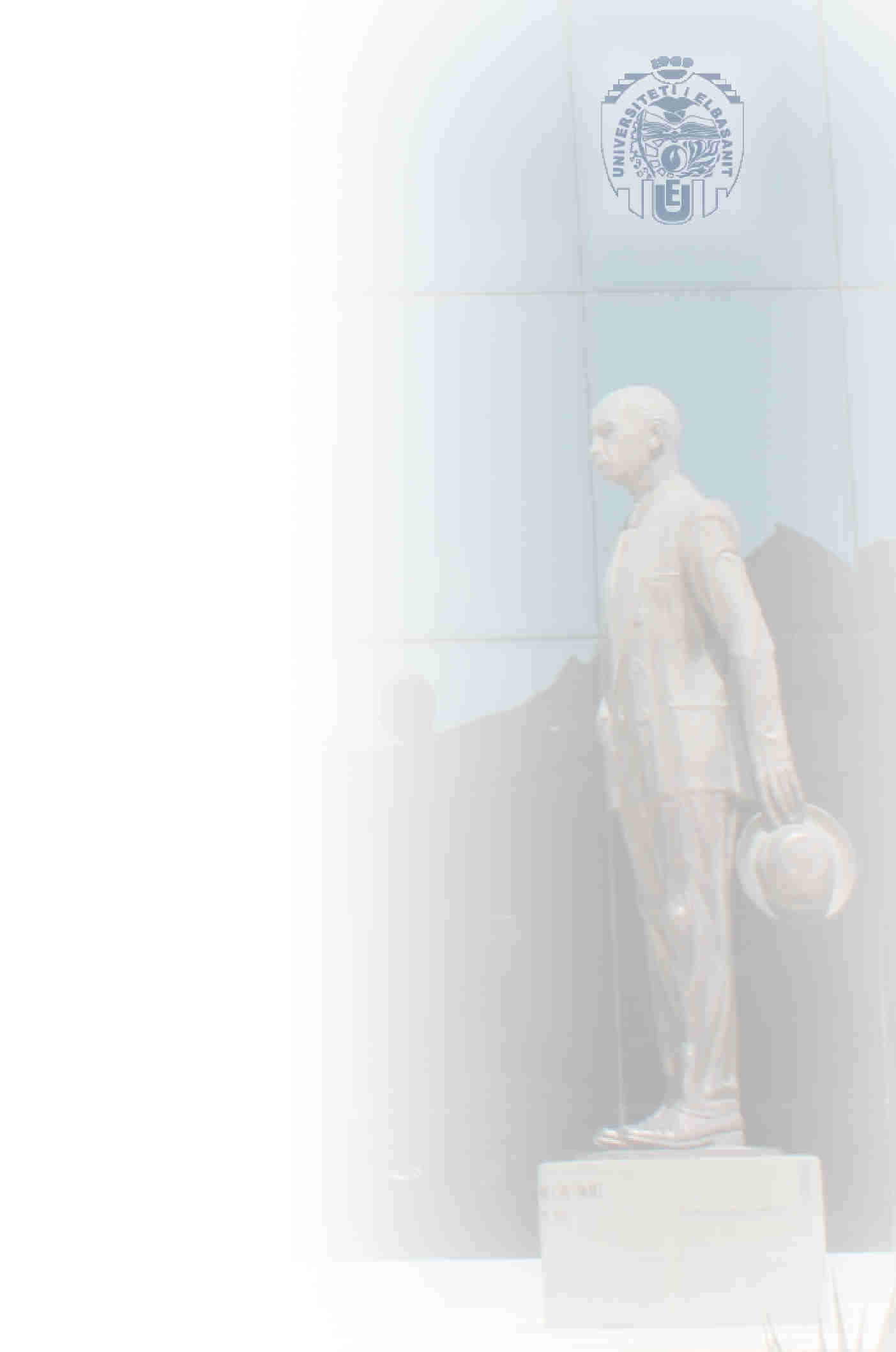 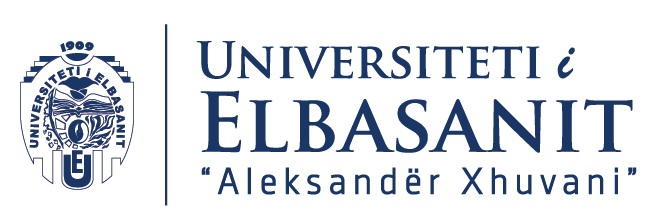 Procesi i integrimit
Procesi i integrimit
MSA 2006
Neni 59  dhe 106 per Transportet  dhe Protokolli 5
Perafrimi i legjislacionit me acquis 
Kodi Ajror – miratuar ne 2008 dhe versioni i ri ne L. 96/2020 (ajror)
Kodi Hekurudhor (Hekurudhor)
 Kodi Detar (detar)
Ligji 8308/1998 i perditesuar me L. Nr. 10/2016 (tokesor)
Legjislacioni dytesor
Krijimi i autoriteteve te transportit (AAC, ATH)
6
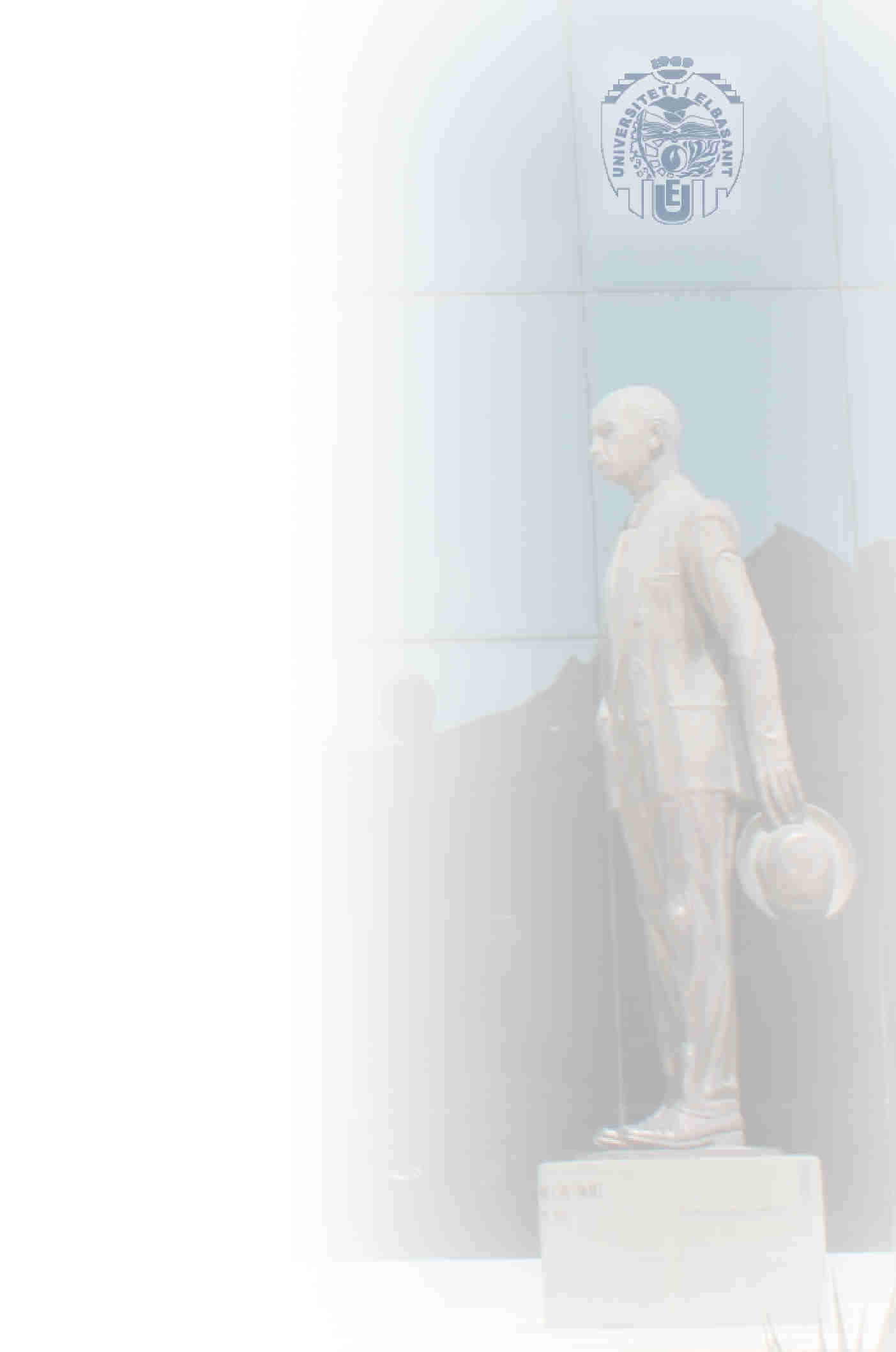 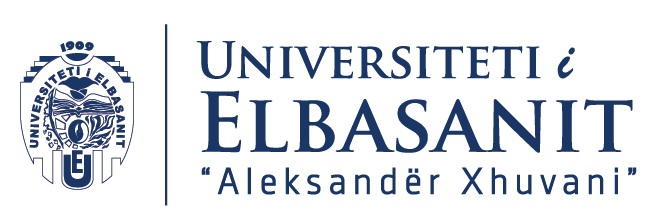 Integrimi II
Procesi i integrimit
Procesi screening – takimet shpjeguese
Per 33 kapituj
Negociatat 
Transporti nje nga kapitujt
Struktura e institucioneve shqiptare
Statusi «Pjeserisht i mbyllur» dhe «I mbyllur» (kur jane te kenaqur te gjithe vendet e BE)
Pika e pare dhe kyce PERAFRIMI I LEGJISLACIONIT ME ACQUIS
7
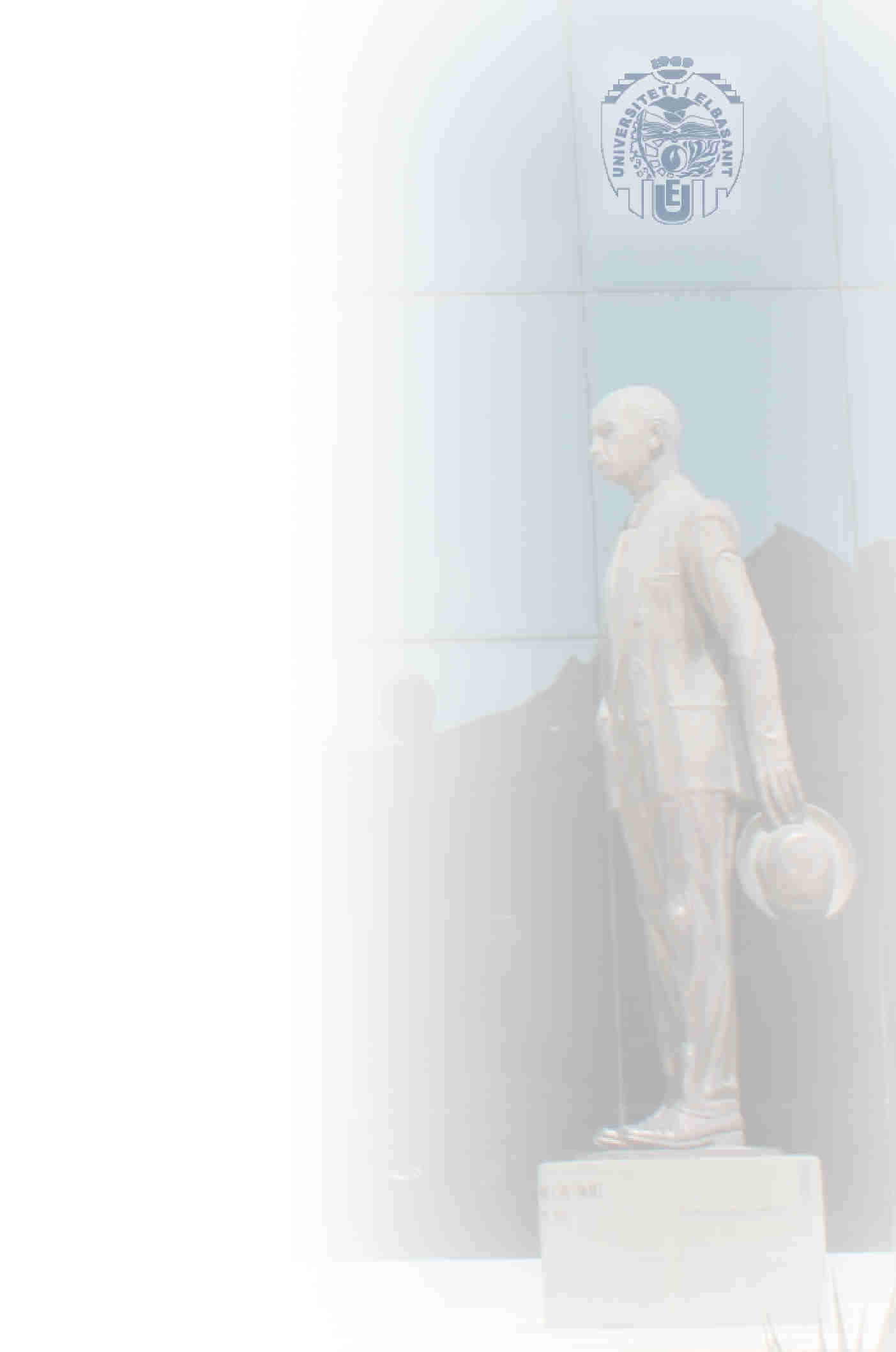 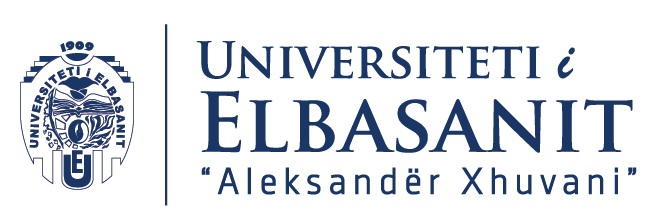 Te drejtat e pasagjereve
TE DREJTAT E PASAGJEREVE  NE LEGJISLACIONIN AJROR
Rregullimi ne Kodin Ajror Shqiptar (L. 96/2020)
Kapitulli XI
Nenkapitulli VI (nenet 154-159)
Mohimi i hyrjes ne bord, anulimi, vonesat e gjata te fluturimeve
Autoriteti zbatues AAC i Shqiperise
Detyrimi per te informuar pasagjeret per te drejtat e tyre
Detyrimi fillestar nga kompania e udhetimit 
E drejta per kompensim nga ana e kompanise 
Zbatueshmeria e nenit 158 
Nenet 155 e 157 të këtij Kodi zbatohen pavarësisht nëse fluturimi është i programuar ose i paprogramuar dhe është pjesë ose jo e një pakete dhe nuk prek të drejtat e pasagjerëve, të rregulluara nga ligje të tjera për paketat e udhëtimit dhe sistemet e kompjuterizuara të rezervimit
8
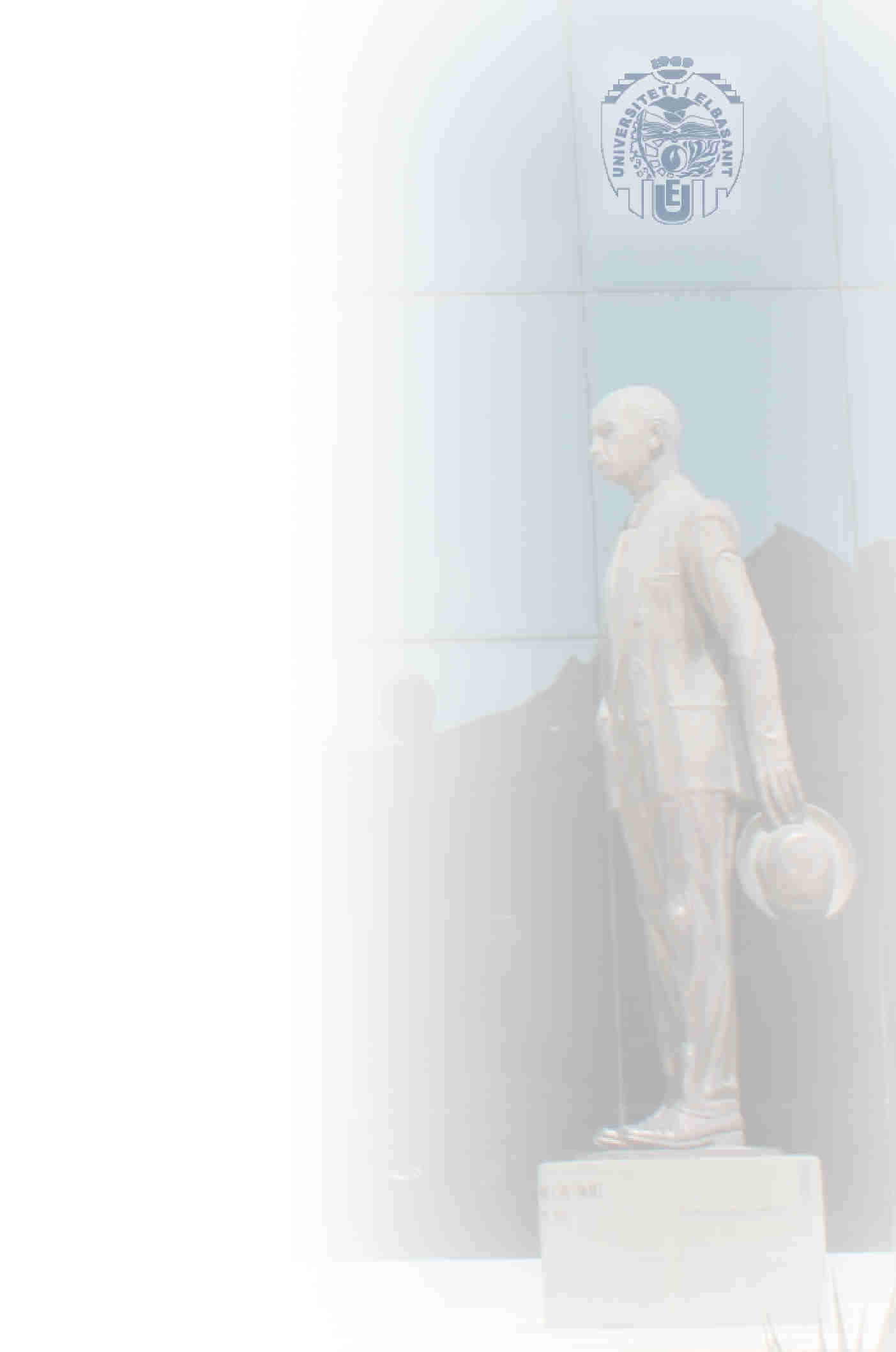 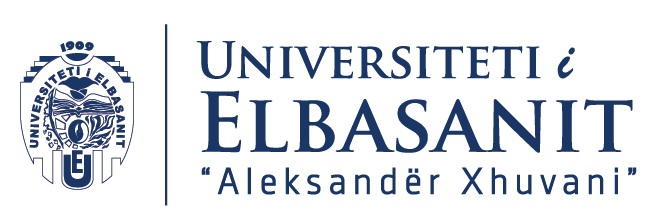 Te drejtat e pasagjereve II
TE DREJTAT E PASAGJEREVE  NE LEGJISLACIONIN AJROR
Udhezim nr. 1 date 26.02.2013 «Për kompensimin dhe asistencën e pasagjerëve në rastin e mospranimit në bord të avionit dhe anulimit ose vonesës gjatë fluturimeve»
Perafrim me Reg. 261/2004
Autoriteti zbatues AAC i Shqiperise
9
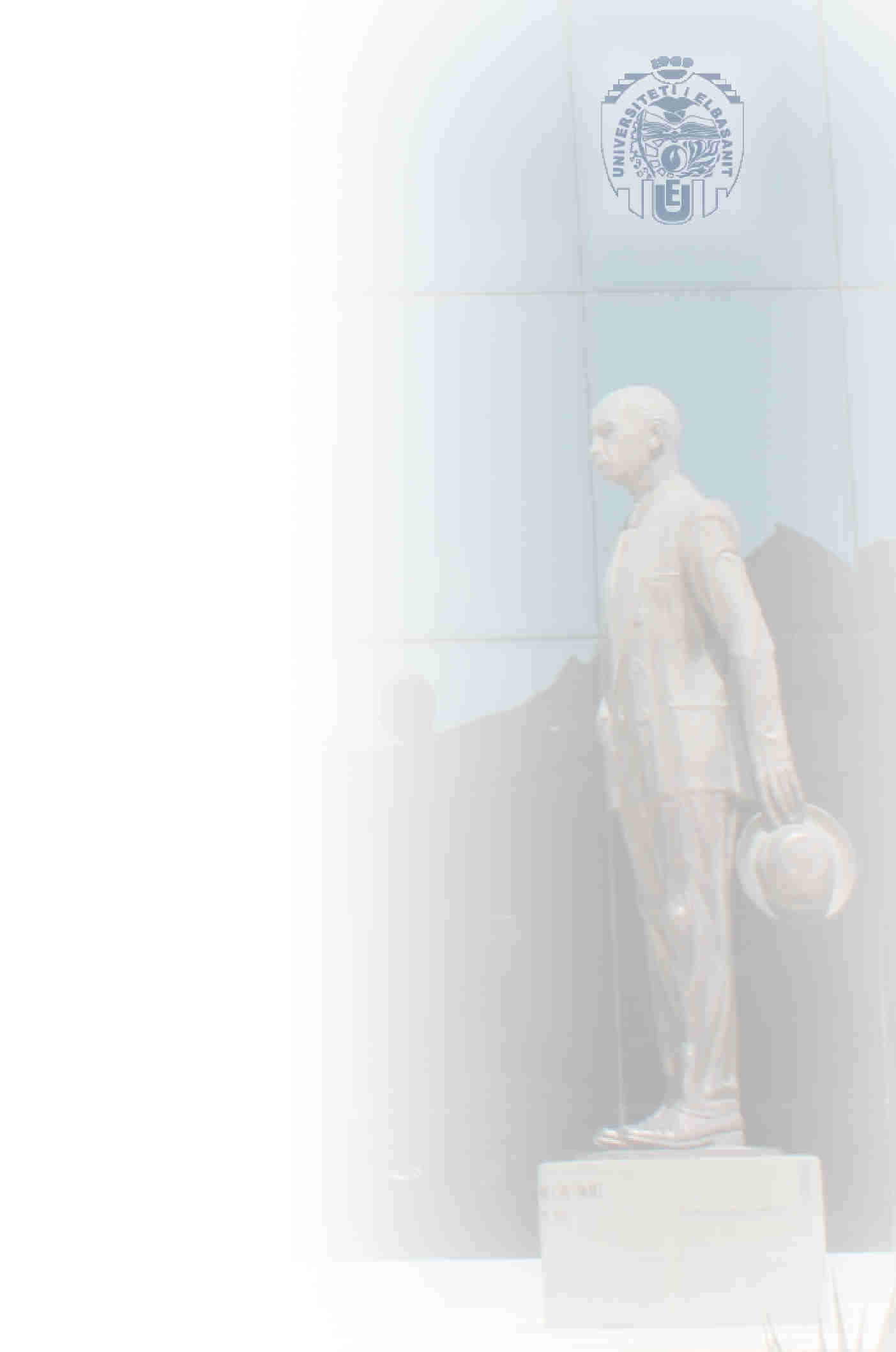 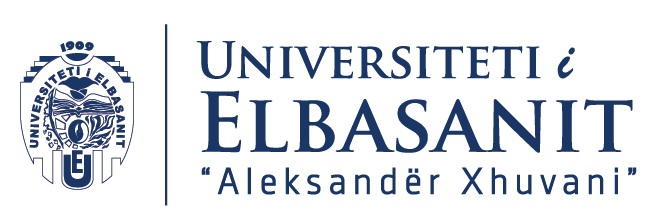 Te drejtat e pasagjereve III
TE DREJTAT E PASAGJEREVE  NE LEGJISLACIONIN AJROR
Refuzimi i hipjes ne bord
Anulimi i fluturimit
Vonesa
E drejta e kompensimit
E drejta e rimbursimit apo kalimit ne linje tjeter
E drejta per perkujdesje 
Ngritja dhe ulja e kategorise
Personat me levizshmeri te kufizuar dhe nevoja te vecanta
10
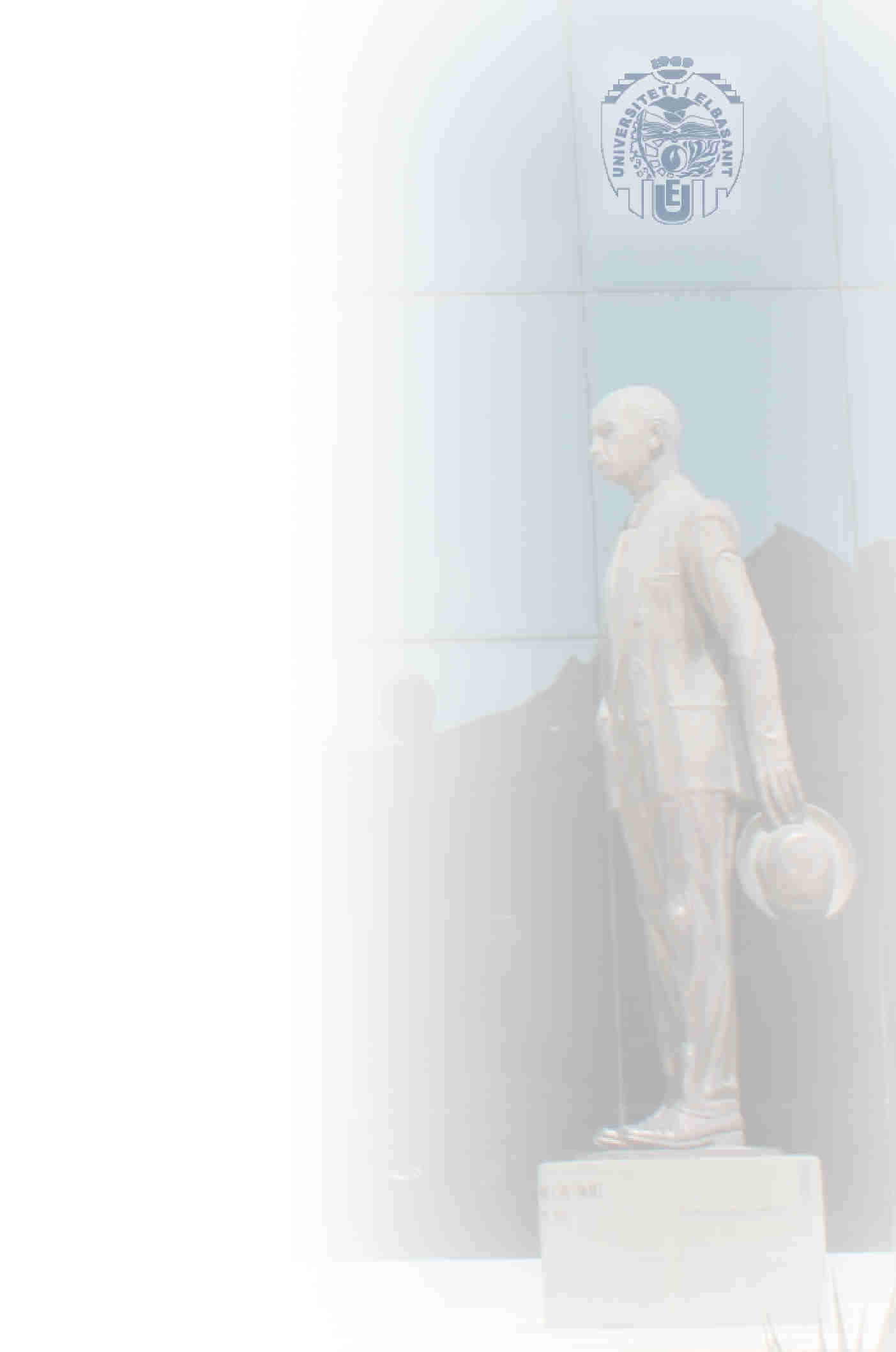 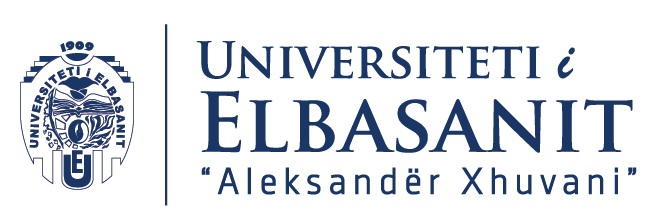 Rregullimi nga legjislacioni per mbrojten e konsumatorit
Direktiva BE 2015/2302 
Rregullon paketat e udhetimit ne detaj dhe eshte perafruar legjislacioni yne me ligjin per mbrojtjen e konsumatorit ()LMK dhe ligjin per turizmin (L. 93/2015)
Direktiva nuk prek te drejtat e udhetareve per te kerkuar te drejten e tyre sipas legjislacionit tjeter te BE apo nderkombetar
Psh. Te drejtat e pasagjereve sipas Rreg 261/2004 te BE ne lidhje me te drejtat e pasagjerit per anullim, vonesa apo moslejim te fluturimit: rreg. 1371 ne lidhje me transportin hekurudhor etj.
Gjithsesi nuk mund lejohet ai qe quhet mbikompensim  - pra kompensimi qe kerkohet o sipas ketyre rregulloreve apo sipas direktives specifike per paketat duhet te bashkohet ne nje te vetem.
11
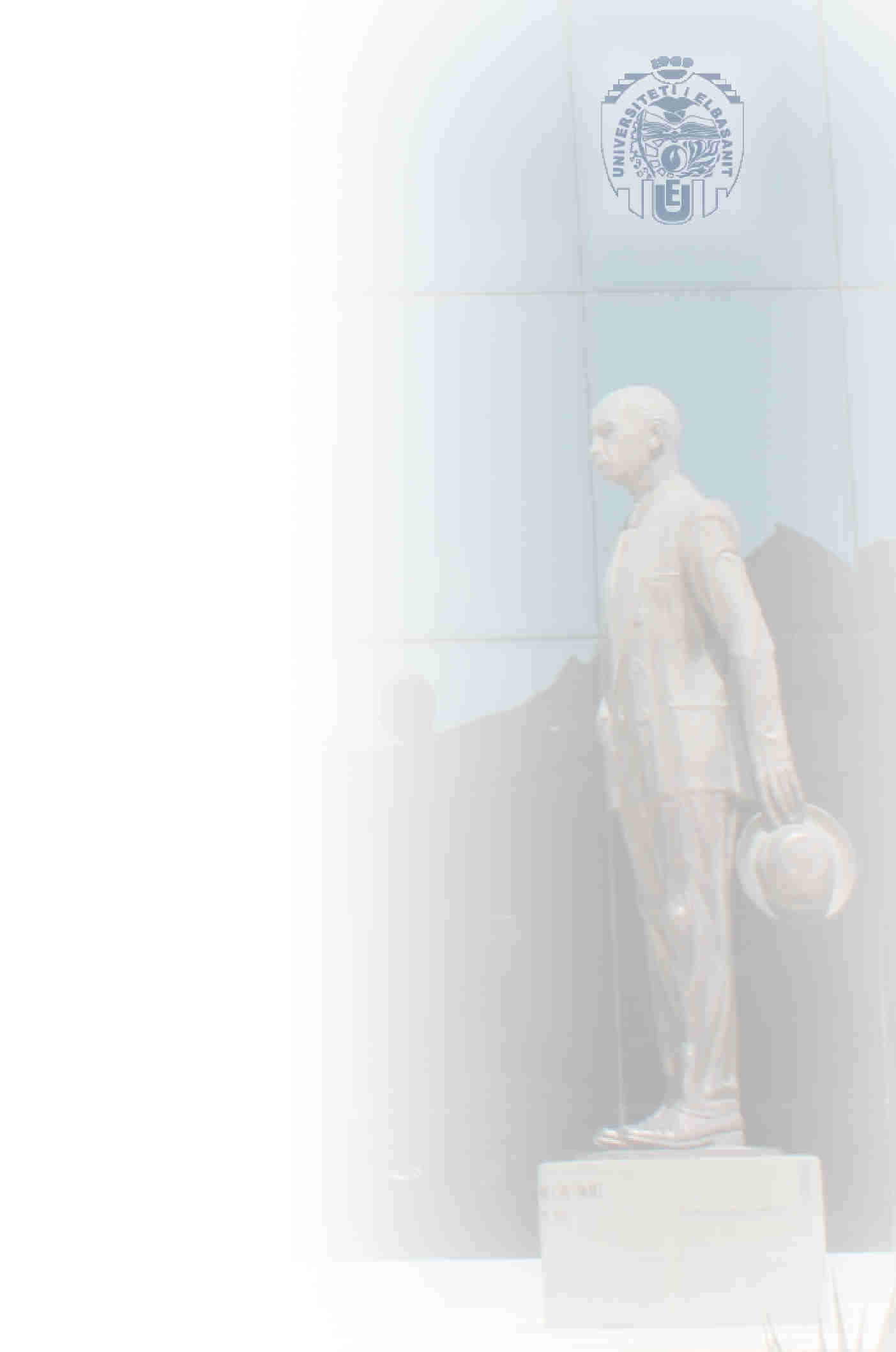 Leksioni ne tekst dhe Leksioni i ardhshem
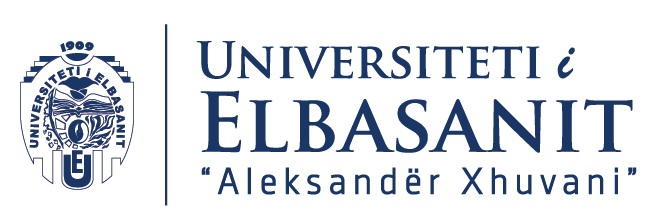 Leksioni aktual (XI)
Te drejtat e pasagjereve ne BE 
Materiali: 
Leksioni i ardhshem 
Siguria ne te drejten ajrore dhe hekurudhuore

Detyra per javen tjeter
Lexoni, analizoni dhe komentoni vendimet e GjD te cituara ne kete leksion
12
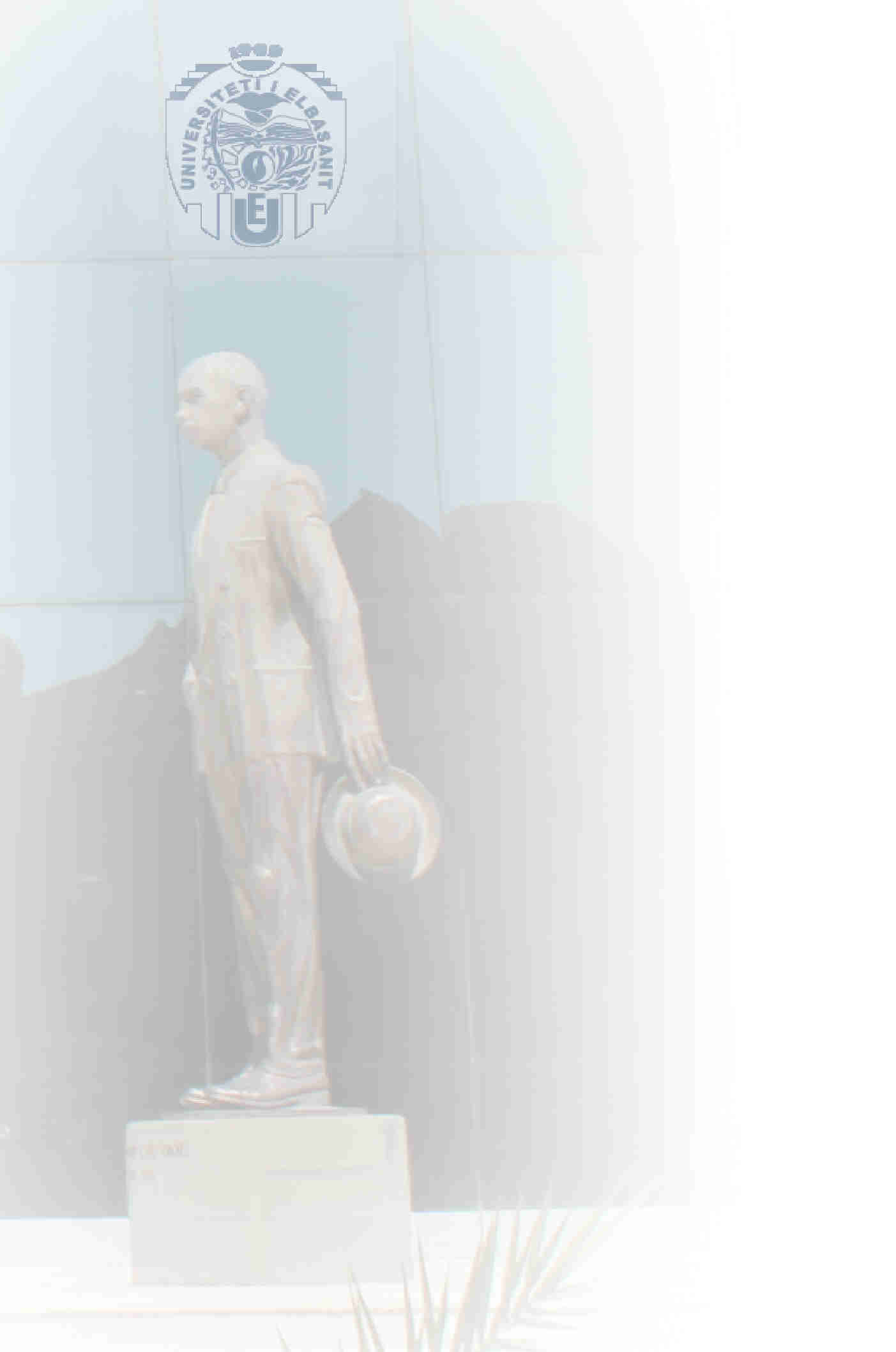 Contacts:
Thank you for your attention!
Any question ?

Assoc. Prof. Dr. Av. Arber Gjeta
Chair JM in EU Law 
Department of Law
Faculty of Economy
University of Elbasan
arber.gjeta@uniel.edu.al
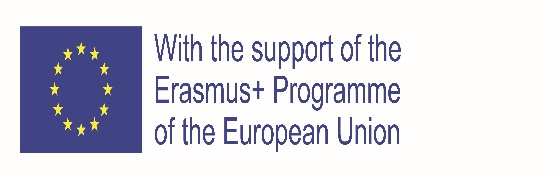 13